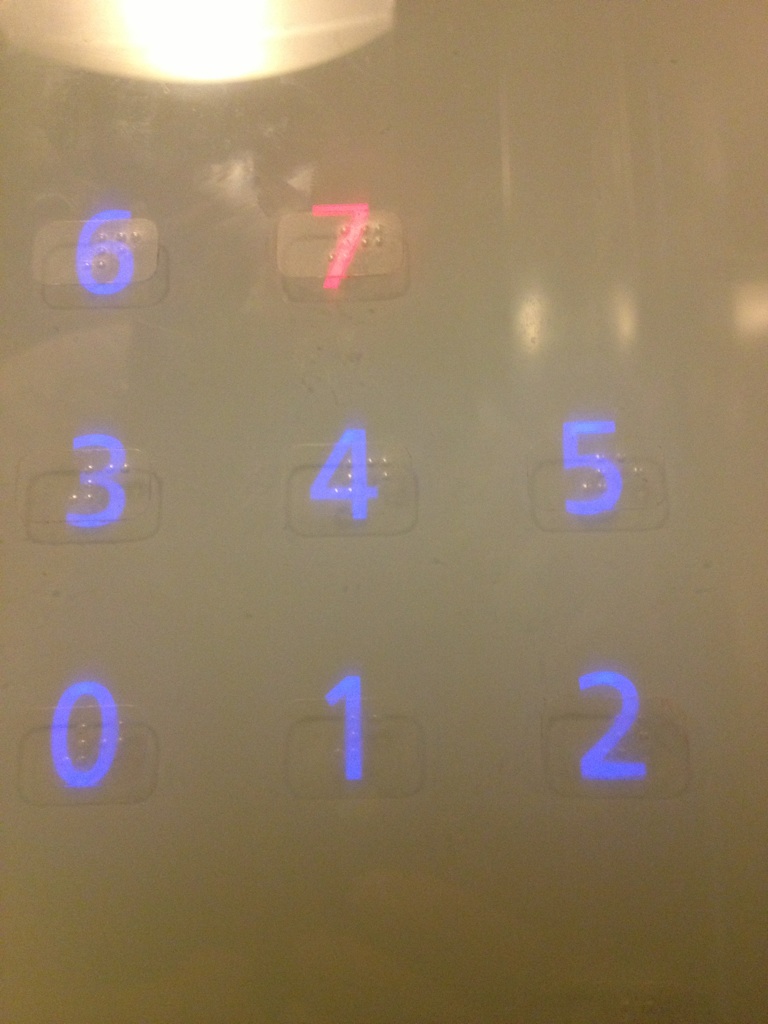 While you are looking at the picture, check out:

http://hcitang.github.io/481



Sign up on slack: 
http://cpsc481-ucalgary.slack.com
1
Course Introduction
CPSC 481: HCI I
2
Foundations of Human-Computer Interaction

Foundations of Human-X Interaction

Foundations of Design for Human-X Interaction
3
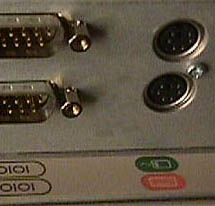 4
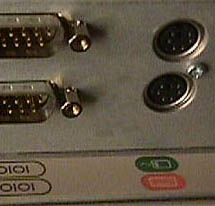 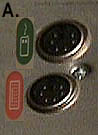 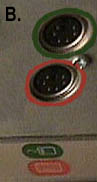 5
[Speaker Notes: www.baddesigns.com]
Bad Design is Everywhere
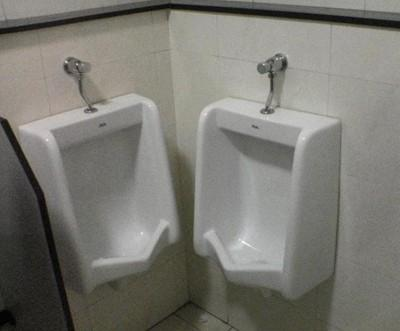 6
Bad Design Affects Us
Money
A  $200 withdrawal turns into $20000
Bad font choice  “,” looks like “.”

Lives: Therac-25 Radiation Machine
Massive doses of radiation led to several deaths
Cause: backing out and changing settings within 8s would not put the shield in place
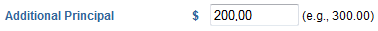 7
8
9
10
Anticipated snarky response: “But, I wouldn’t make those mistakes!”

Maybe, but you’re not the only one working on most projects. Your team might still make that mistake.

Here’s the problem:
	You are typically not the user.
	You have your own biases and blind spots.
11
What this course is about…
Understanding why bad design is so prevalent

Learning and practicing methods for “good” design

Hands-on experience with multiple design methods: involving users, prototyping, testing
12
Summary
Design is everywhere

Good design is hard

Poorly designed things have big consequences

Good design practices can help

You’re going to be a good designer
13
Introduction: Me
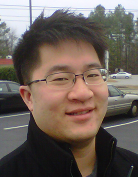 Instructor: Anthony Tang
Call me Dr Tang, Professor Tang, Tony
(not “Hey”)
Assistant Professor in the CS Department
Ph.D. in Electrical and Computer Engineering from UBC
Research in Human-Computer Interaction
Collaborative computing, personal informatics
Personal interests: Volleyball, Food, Video Games
14
Introduction: Your TAs
Terrance Mok
MSc student
Kurtis Danyluk
MSc student
» I made an award-winning video game
» I have a black belt in judo
15
Syllabus
Basic information
Expectations
Assessment
Assignments
Project
Labs
Office hours/contact information
16
Basic Course Information
Website
http://hcitang.github.io/481
» password: hello481 (no spaces)
Communications
http://cpsc481-ucalgary.slack.com
» used for communicating with instructors and your teams
Readings, Podcasts, and Slides
Posted online at the main website
17
Flippin’ the Classroom
Podcasts and slide materials are your homework
» If the podcast or slides are not clear, then bring this up as a question
» If you are uncertain about some concept, then bring this up as a question

Class time for your questions and activities. If there are no questions, we’ll end early.
18
What do you expect of me?
19
What You Can Expect of Me
I will be here on time
Your assignments will be graded in a timely manner
Typically within 1-2 weeks
Slack questions will be responded to in a timely manner
Typically within 1-2 days
If I don't know the answer to your question, I will find out
I will treat you as professional colleagues
You will have several chances to evaluate the course
Feedback Mechanism
Three volunteers: act as liaisons between you (students) and me

Brief (weekly) meetings post-class on Wednesdays
Have I blown it on something?
Am I going to fast?
Am I going to slowly?
21
What I expect of you
Come to class prepared – read carefully prior to class meetings

Be an active listener – be attentive, be engaged, use in-class technology with discretion

Treat all with respect – be constructive in all discussions

Tutorial materials are set up for you—I expect your best efforts on all components

Be here on time

Turn in everything on time
22
Assessment
23
Participation – 10%
Ask challenging questions

Comment, build on, or clarify others' contributions

Post useful or interesting information to the class discussion board

Visit me during office hours to chat, to ask questions, or to give feedback.
Assignments – 10%
BONUS: 2%
Regularly posting #gooddesign and #baddesign to the Slack channel. (once a week through the term)
25
Team Project – 35%
Opportunity for you to engage in hands-on design with a real project

Groups of four (3) people. Your TA will facilitate group construction based on your background knowledge/skills.
26
Team Project – 35%
Project ideas:
Curated maps and routes (e.g. Spotify for walking or biking)
Garden guide (e.g. planning, managing and tracking a garden)
Back-end system for an animal shelter (for employees to manage animals)
Back-end of restaurant menu ordering system (e.g. employee interface for adding inventory)
Catalog store shopping assistant
Recreation Centre app
Ski hill application
Mobile field guide for a park (e.g. for mushrooms, flowers, etc.)
Driving data app
Period tracking app
Farmer market vendor app
Something of your choosing (note that this choice needs to be cleared by your TA by the time P0 is due)
27
Team Project – 35%
Grading principle: BLOW MY SOCKS OFF.
28
Labs
Participation in these labs comprises part of your grade

Hands-on with specific skills and activities
Design activities
Android apps
Presentations
29
Office Hours/Contact Information
Office hours: MW after class (11am) or by appointment

Questions: Use Slack 
    http://cpsc481-ucalgary.slack.com

Do not email me or your TAs directly.
30
Handing In Assignments
Assignments are due at the beginning of lecture on the day specified

You have a 10 minute grace period from the start of class

After that, I will not accept assignments
31
Policies – See Syllabus
Academic integrity
Grading
Extensions
Late assignments
Accommodation
Quality of written assignments
Attendance
Questions, comments, queries?
…
33
Coming up…
Wednesday:
Podcast is already posted! Go for it!
Sign up for slack and introduce yourself in #profiles

For first tutorial:
- Complete the first (individual) section of the team contracts handout
34
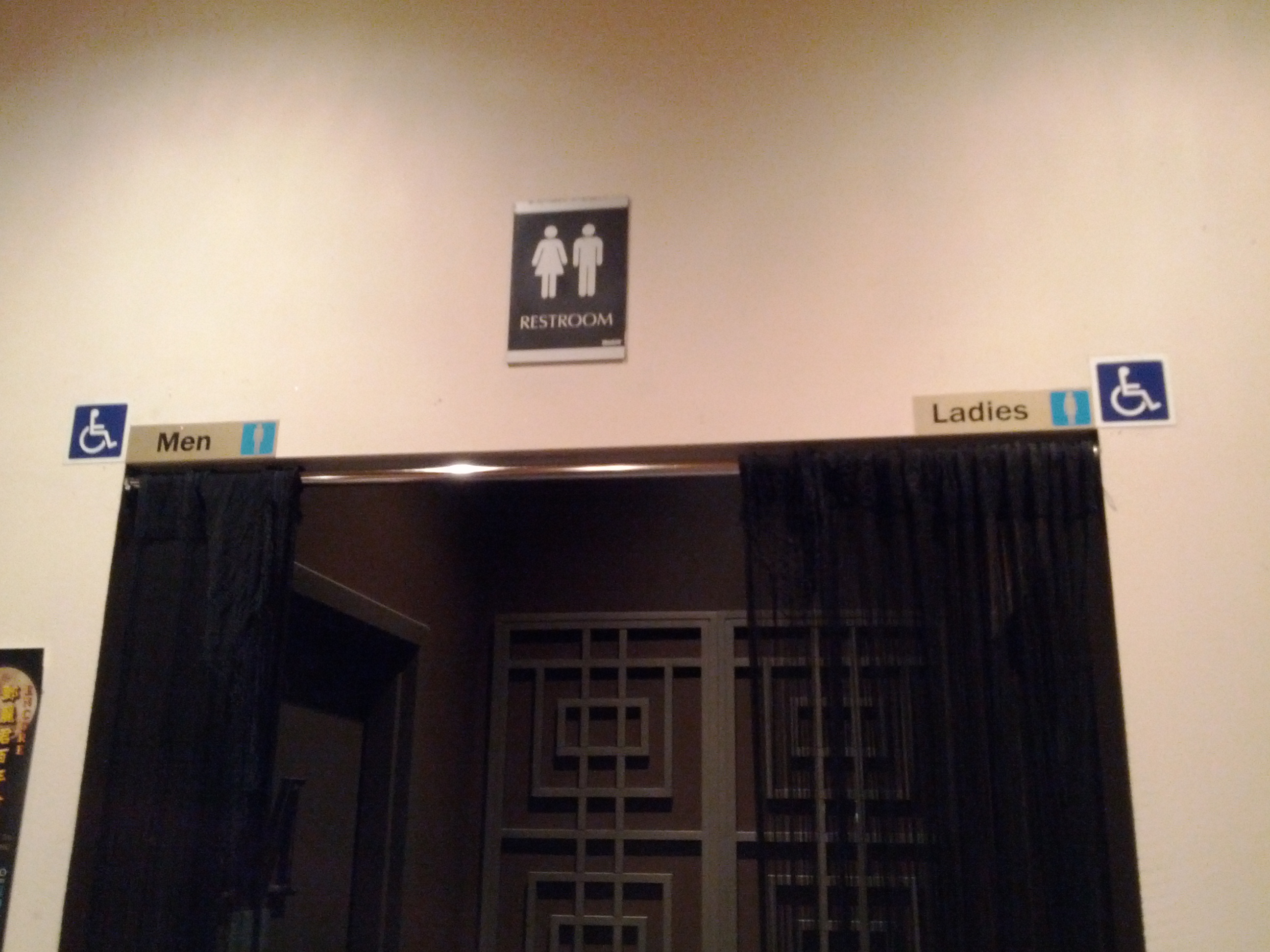 35
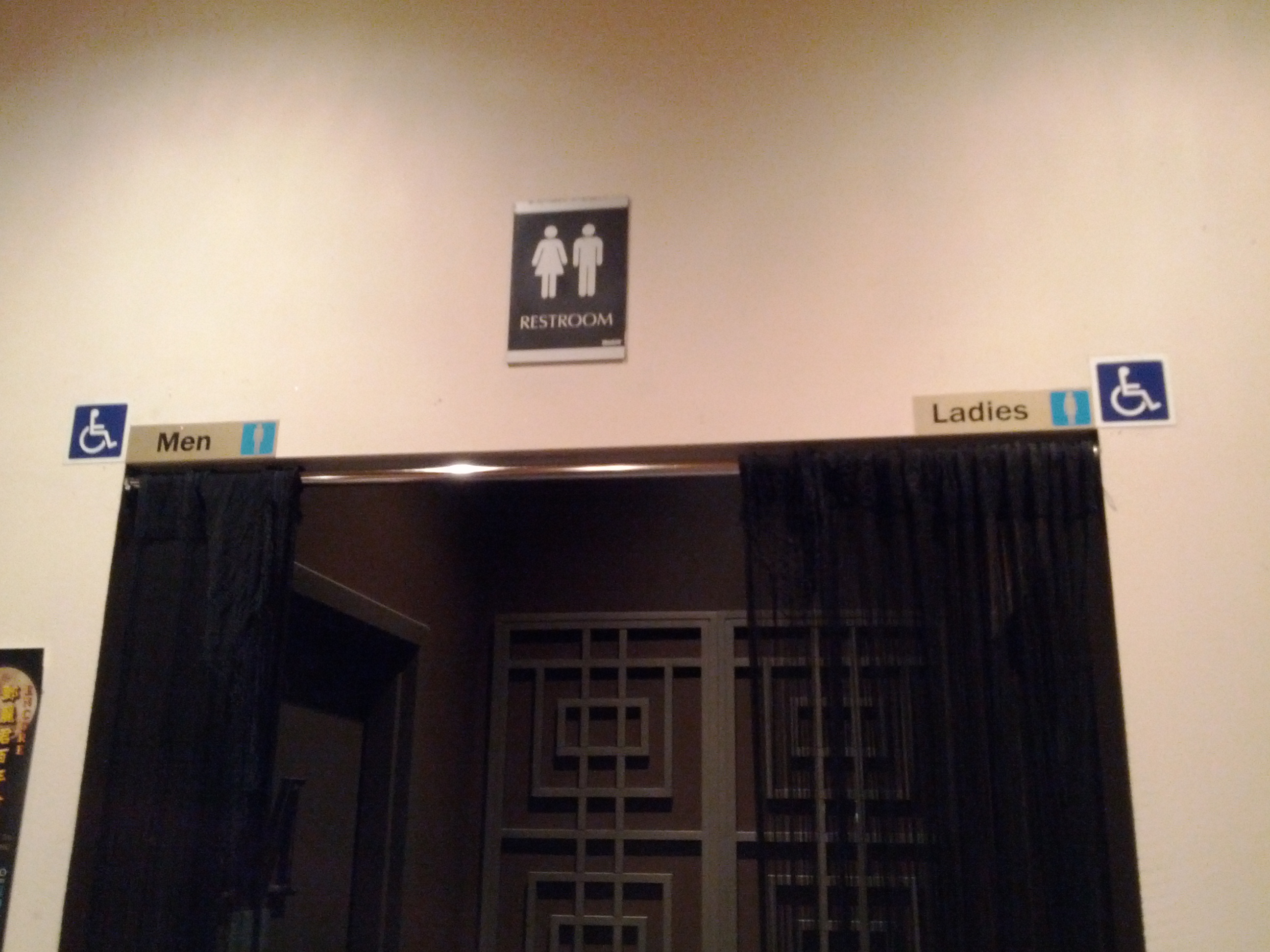 36